La réplication
1
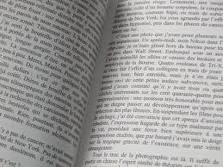 Définition
Processus moléculaire qui se déroule dans le noyau et qui permet de copier 1 molécule d’ADN afin d’obtenir 2 molécules d’ADN identiques.
2
Réplication / cycle cellulaire
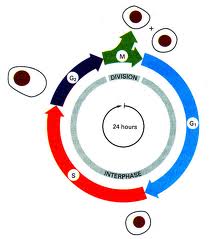 Pourquoi?
3
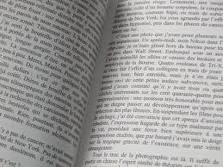 Début de la réplication
Pages 25-26
Origines de réplication (100-1000 / chromosomes)
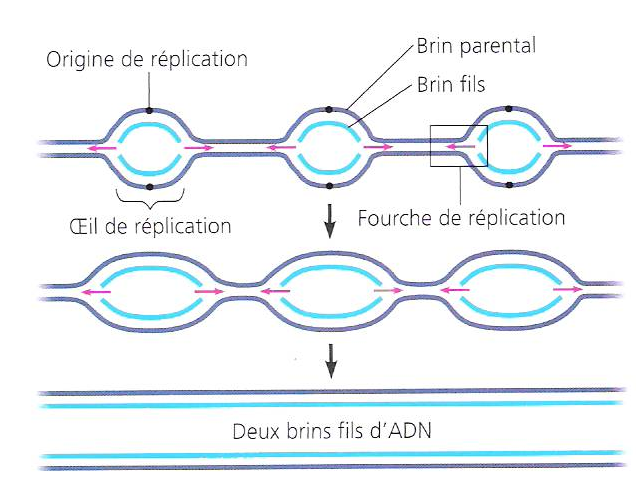 4
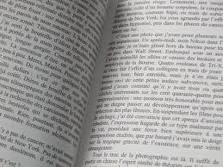 L’enzyme principale
Pages 25-26
L’ADN polymérase

Synthétise les nouveaux brins dans le sens 5’ → 3’.

Vitesse de polymérisation.

Bactéries: 500 nucléotides / seconde.

Eucaryotes: 50 nucléotides / seconde.
5
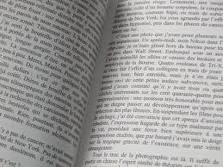 Les étapes de la réplication
Pages 26-27
OR
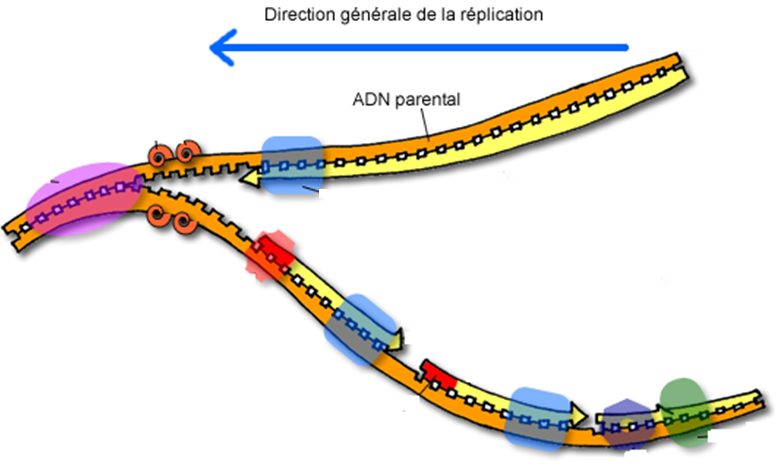 3’
5’
3’
5’
OR
6
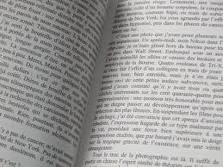 1ère étape (réplication)
Pages 26-27
Hélicase: déroule et casse les liaisons hydrogène.
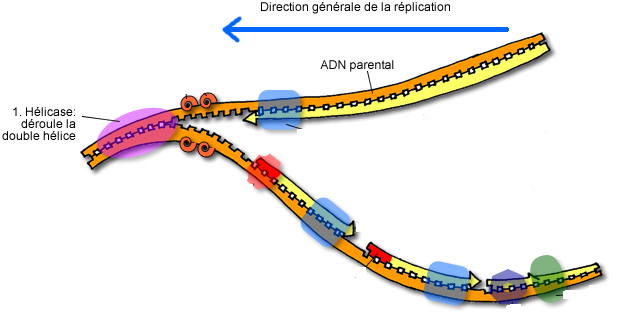 3’
5’
3’
5’
7
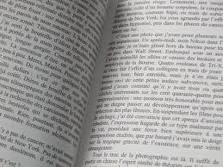 2ème étape (réplication)
Pages 26-27
Protéines se fixent sur les simples brins d’ADN.
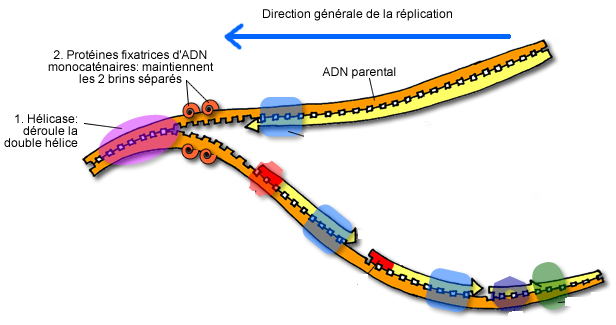 3’
5’
3’
5’
8
Réplication
2 types de synthèse (5’→ 3’):

Brin continu

Brin discontinu
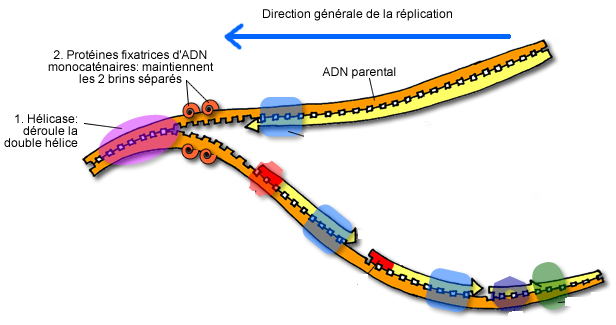 3’
5’
3’
5’
9
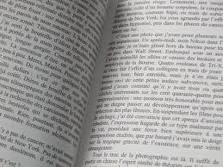 Synthèse brin continu (étape 3)
Pages 26-27
ADN primase fabrique une amorce (ARN).
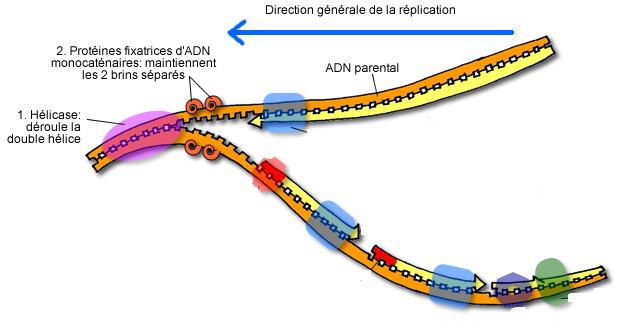 3’
ADN primase
5’
3’
5’
10
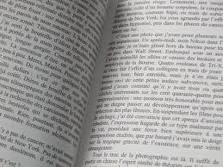 Synthèse brin continu (étape 4)
Pages 26-27
ADN polymérase se fixe à l’amorce et synthétise le brin complémentaire.
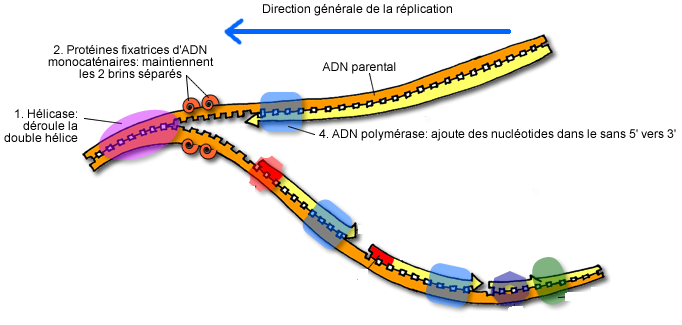 3’
Amorce ARN
5’
3’
5’
11
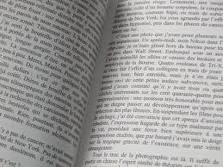 Synthèse brin continu (étape 5)
Pages 26-27
ADN polymérase (une autre) remplace l’amorce d’ARN par des nucléotides d’ADN.
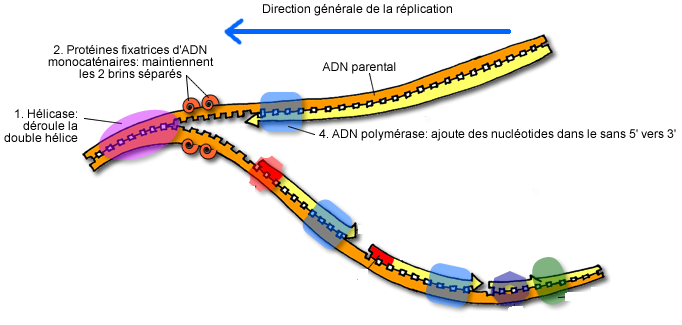 3’
ADN polymérase
5’
3’
5’
12
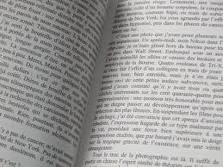 Synthèse brin discontinu (étape 3)
Pages 26-27
ADN primase fabrique plusieurs amorces (ARN)
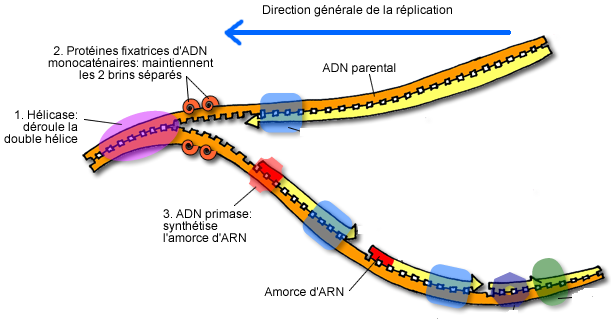 3’
5’
3’
5’
13
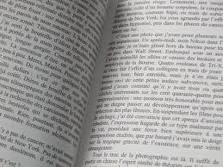 Synthèse brin discontinu (étape 4)
Pages 26-27
ADN polymérase se fixe à l’amorce et synthétise le brin complémentaire par fragments
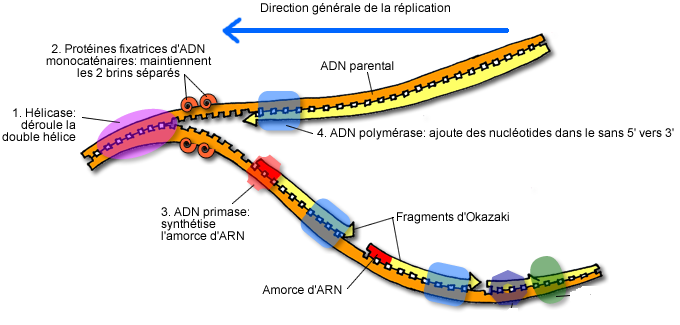 3’
5’
3’
5’
14
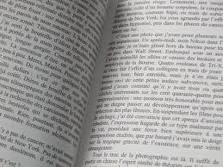 Synthèse brin discontinu (étape 5)
Pages 26-27
ADN polymérase (une autre) remplace les amorces d’ARN par des nucléotides d’ADN.
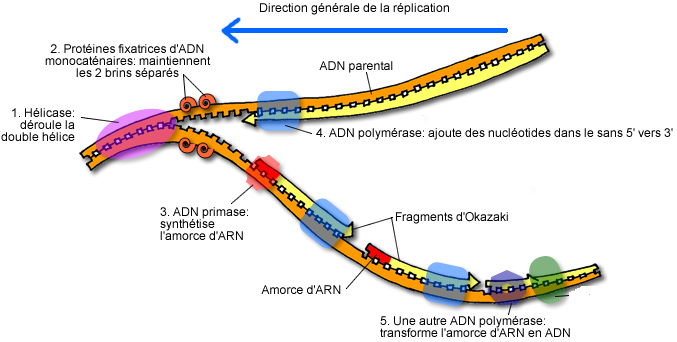 3’
5’
3’
5’
15
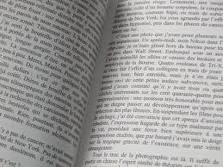 Synthèse brin discontinu (étape 6)
Pages 26-27
ADN ligase relie les fragments entre eux.
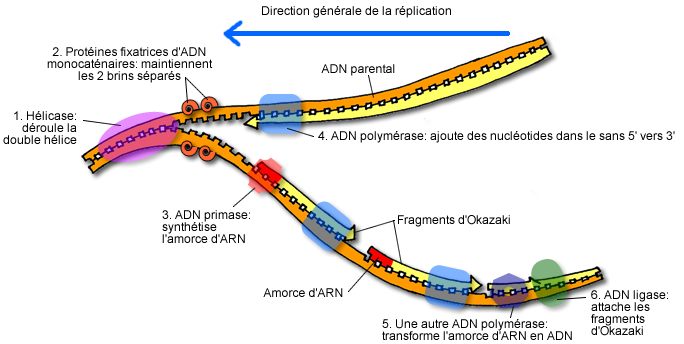 3’
5’
3’
5’
16
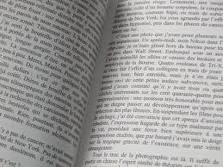 La réplication
Page 26
ADN ligase
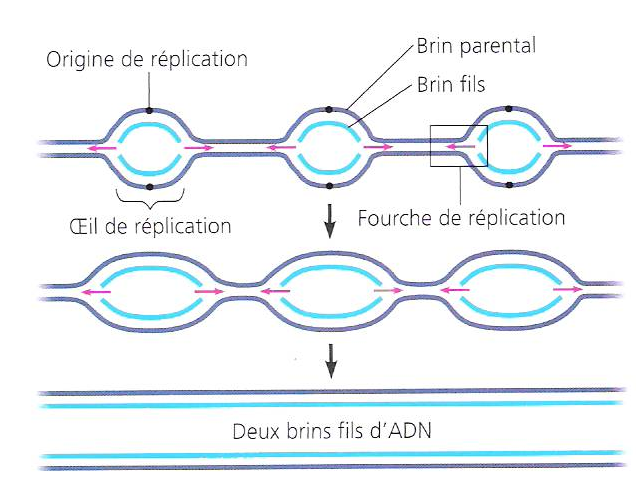 17
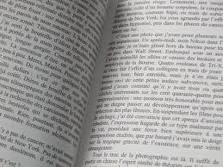 La réplication
Page 29
Semi-conservative
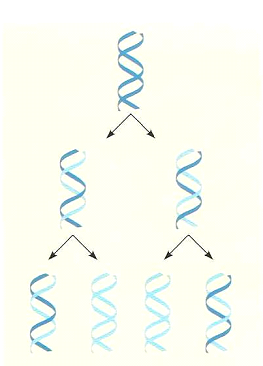 18